Ladies partner teams and clubs.
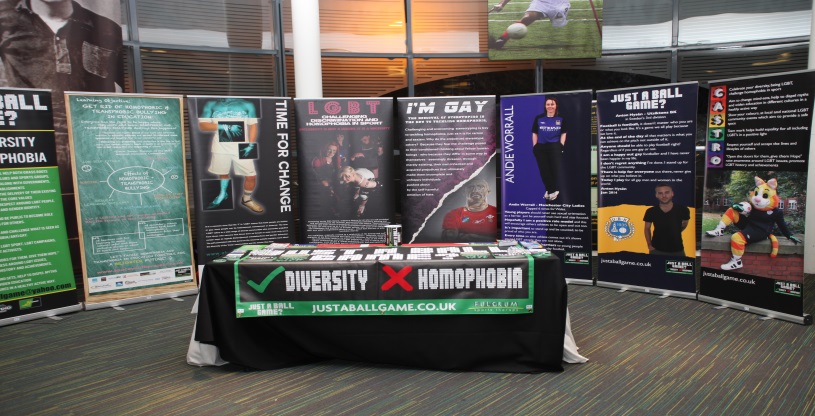 JUST A BALL GAME?
[Speaker Notes: JUST A BALL GAME?]
Aims and objectives.
To encourage and promote football, sport and healthy leisure activities among lesbians, gay men, bisexuals and transgendered people (hereafter referred to as LGBT+) regardless of race, religion, sex, age, physical ability, or disability.
To help build a LGBT+ football community, linking individuals, organisations, clubs, and associations engaged in football (sport), ensuring an effective communication.
To raise awareness about equality, inclusion and diversity, combat discrimination and homophobia in football/sport, and working closely with other initiatives and organisations.
To promote LGBT+ engagement in sport and leisure activities through participation and/or volunteering in football/ sport.
To promote LGBT+ representation in mainstream football/sport and encourage LGBT+ involvement in the wider sporting community from elite to grass roots.
In pursuit of these aims our organisation will promote equal opportunities and encourage gender parity.
[Speaker Notes: JBG?: AIMS & OBJECTIVES.]
PATRON                ANDIE WORRALL
"It's something I have close to my heart, something I have thought about for a while, now, it’s a big step to take. I’m not sure if others will follow the same path, but, I hope that I can inspire young people and show that being a lesbian and playing at the top level in women’s football is not detriment to the career path you can carve out for yourself. When you think about it around three quarters of women who play the game identify as being LGBT."
[Speaker Notes: PATRON: ANDIE WORRALL.]
Partner Teams and Clubs in the Women’s Game.
[Speaker Notes: Andie and friends play for JBG? in 2013.]
JUST A BALL GAME? LADIES FUTSAL TEAM
[Speaker Notes: JBG? Ladies Futsal Team.]
AFC Rushden & Diamonds Ladies
[Speaker Notes: AFC Rushden & Diamonds Ladies.]
Birmingham City Ladies FC
Birmingham City Ladies Football Club was formed in 1968 by a group of female fans who played local friendly matches until 1970.
In March 2010 the Club was announced as a founder member of the FA WSL. The Club's successful application was underwritten by Birmingham City's owner Carson Yeung.n May 2012 the Club won their first FA Women's Cup, beating Chelsea on penalties in the final at Ashton Gate in Bristol.
Also in 2012, for the second consecutive year, the Club finished 2nd in the FA WSL and were runners-up in the Continental Cup Final, both to Arsenal. The 2nd place finish in the league qualified Birmingham for the 2013–14 UEFA Women's Champions League round of 32.
[Speaker Notes: Birmingham City Ladies FC.]
WYTHENSHAWE AMATEURS LADIES FC
[Speaker Notes: Wythenshawe Amateurs Ladies FC.]
Preston North End Women
Preston North End women
Warm up
Keeper warm up
BURTON  ALBION LADIES FC
[Speaker Notes: Burton Albion Ladies FC]
FC REEDSWOOD LADIES TEAM
[Speaker Notes: FC REEDSWOOD LADIES TEAM]
Les Degommuses
JBG? Merseyside
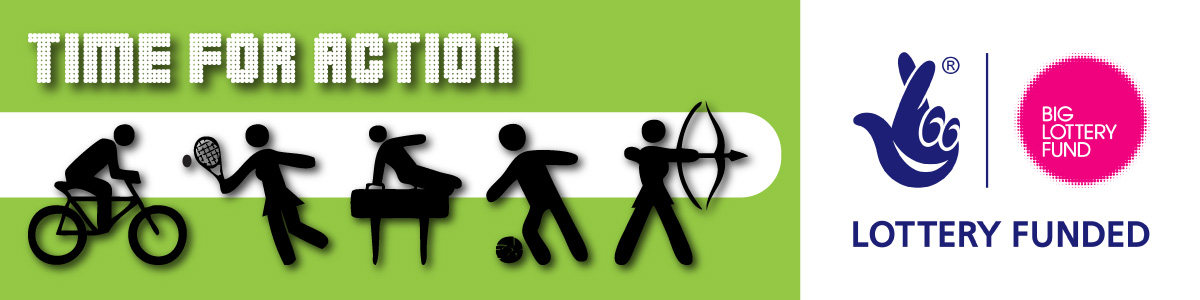 [Speaker Notes: JUST A BALL GAME?]
JUST A BALL GAME.CO.UK                 @justaballgame